Використання неметалів та їх сполук , кругообіг неметалів у природі
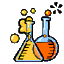 Підготував
 учень 10 класу
Нікіфорчук Дмитро